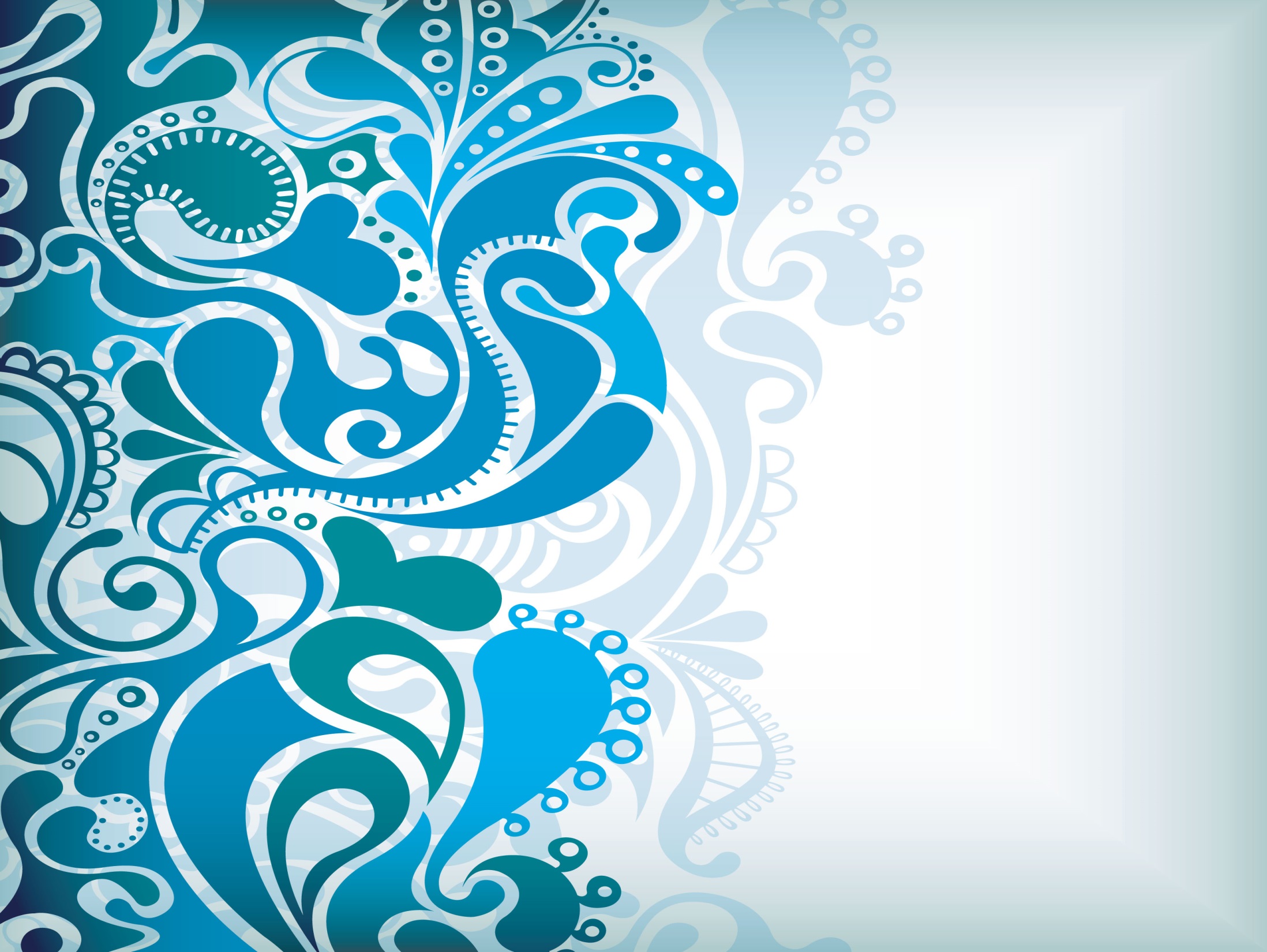 השוואה בין בצק שמרים
 לבצק אבקת אפייה
שיראל דוד
 בת-חן אידו
טל מור- יוסף
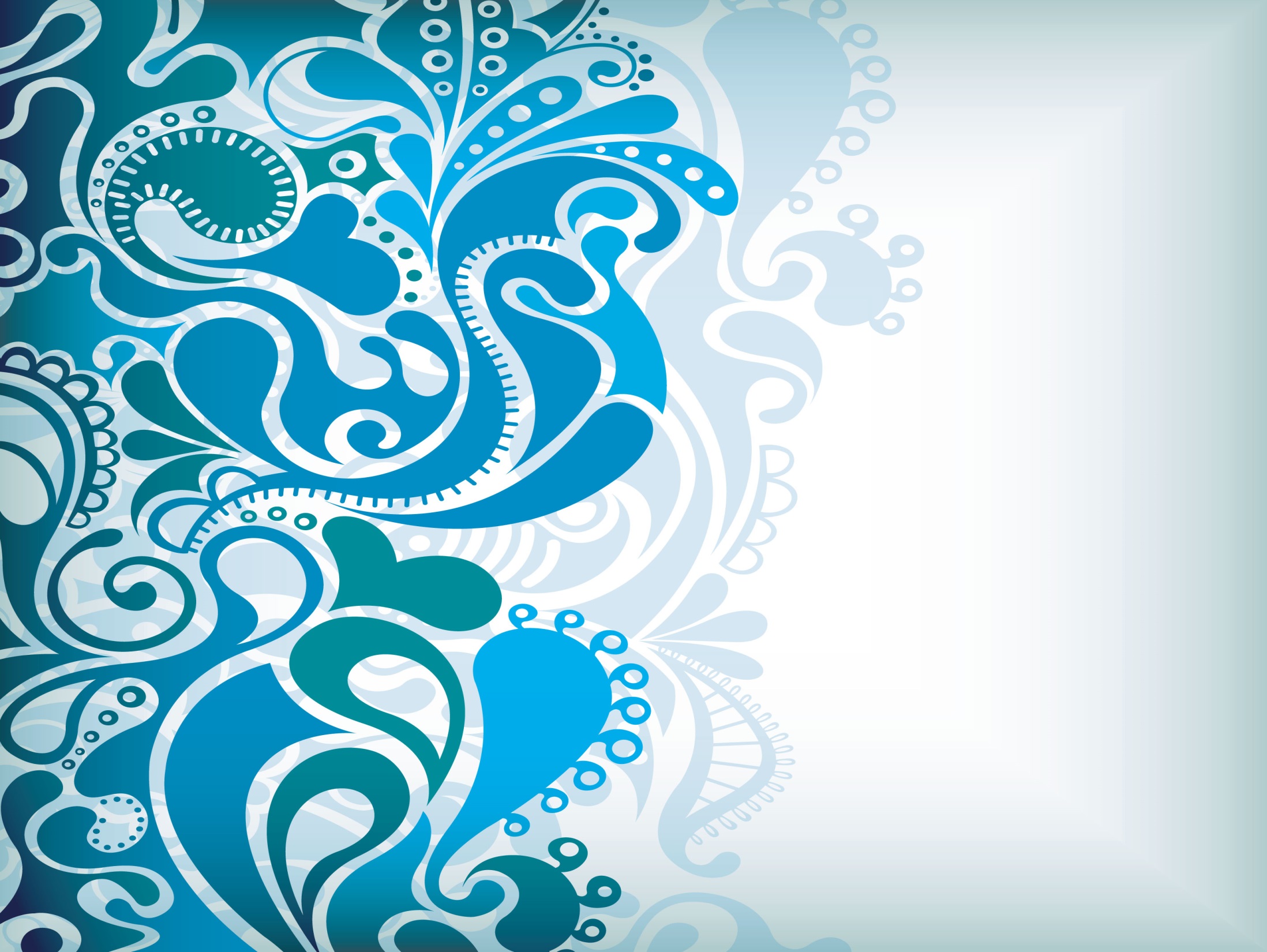 מתכון א –
בצק שמרים
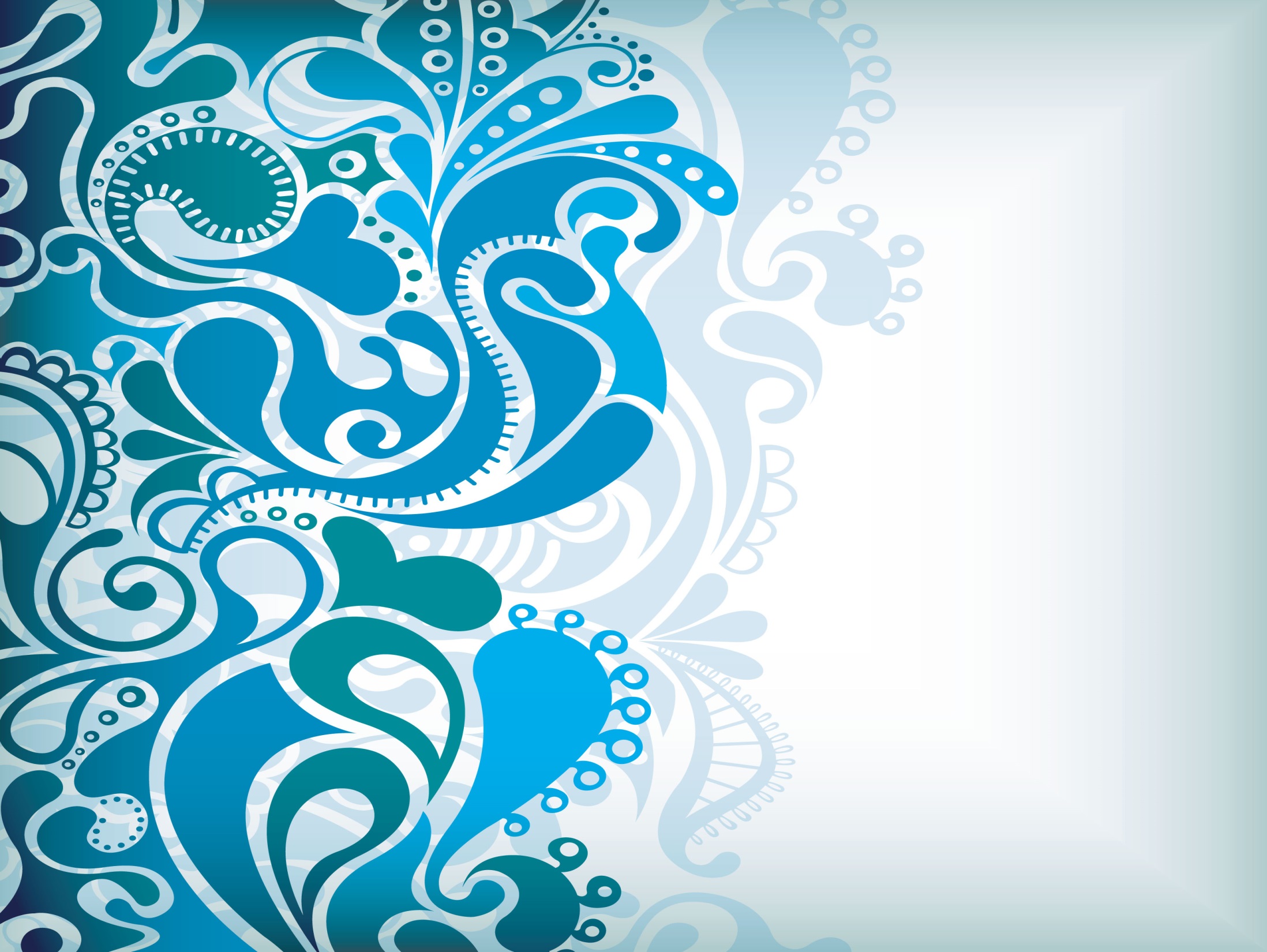 מתכון ב –
אבקת אפייה
* הבצק במתכון השני תפח , למרות שלא נעשה שימוש בשמרים .                                       בבצק זה , שמנו אבקת אפייה שאחד החומרים הפעילים הנמצאים בה הינו סודיום בי קרבונייט, אשר בנוכחות חומצה או בחימום מתפרק תוך שחרור הגז פחמן דו חמצני הגורם לתפיחת הבצק.
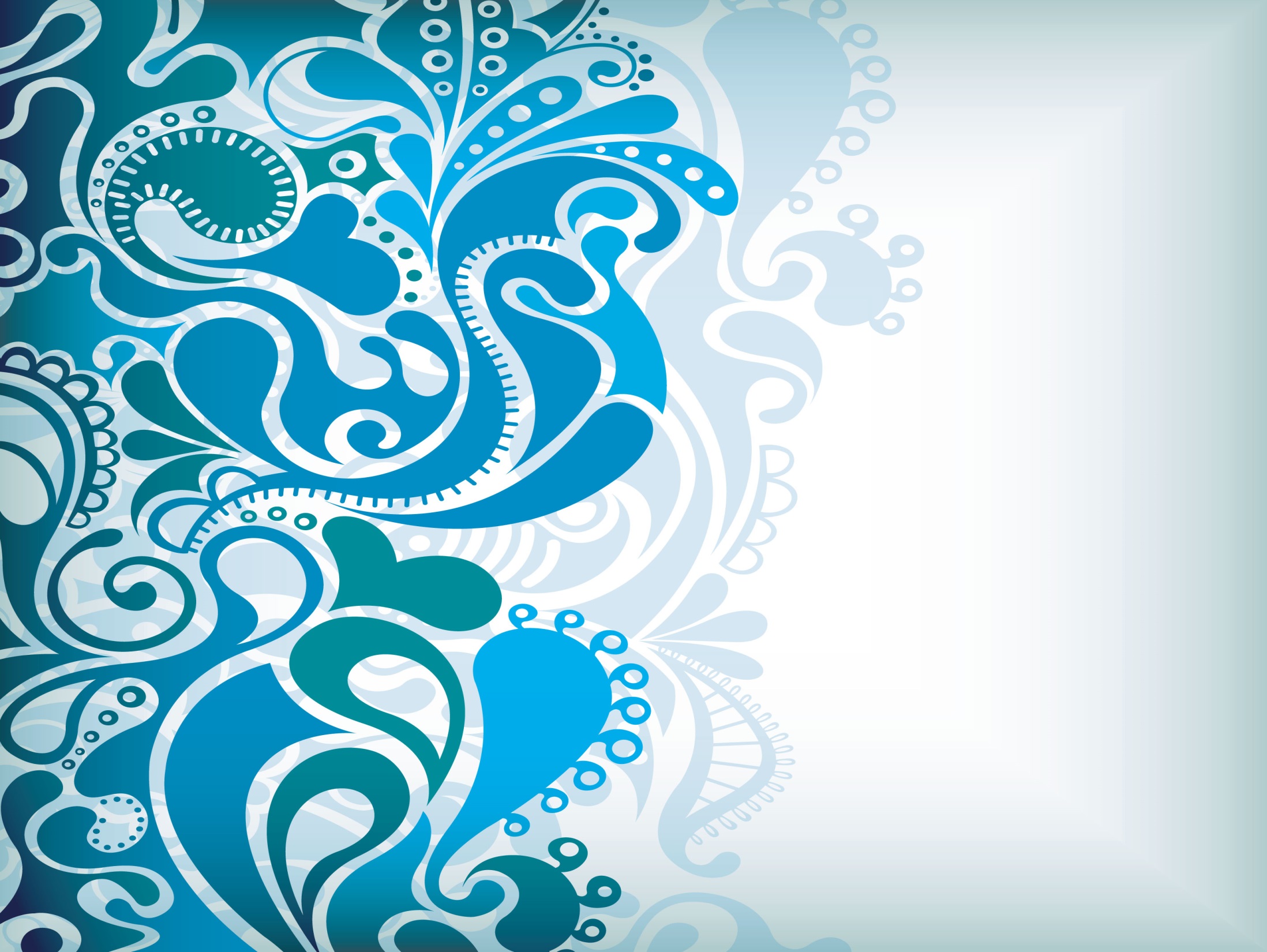 הניסוי
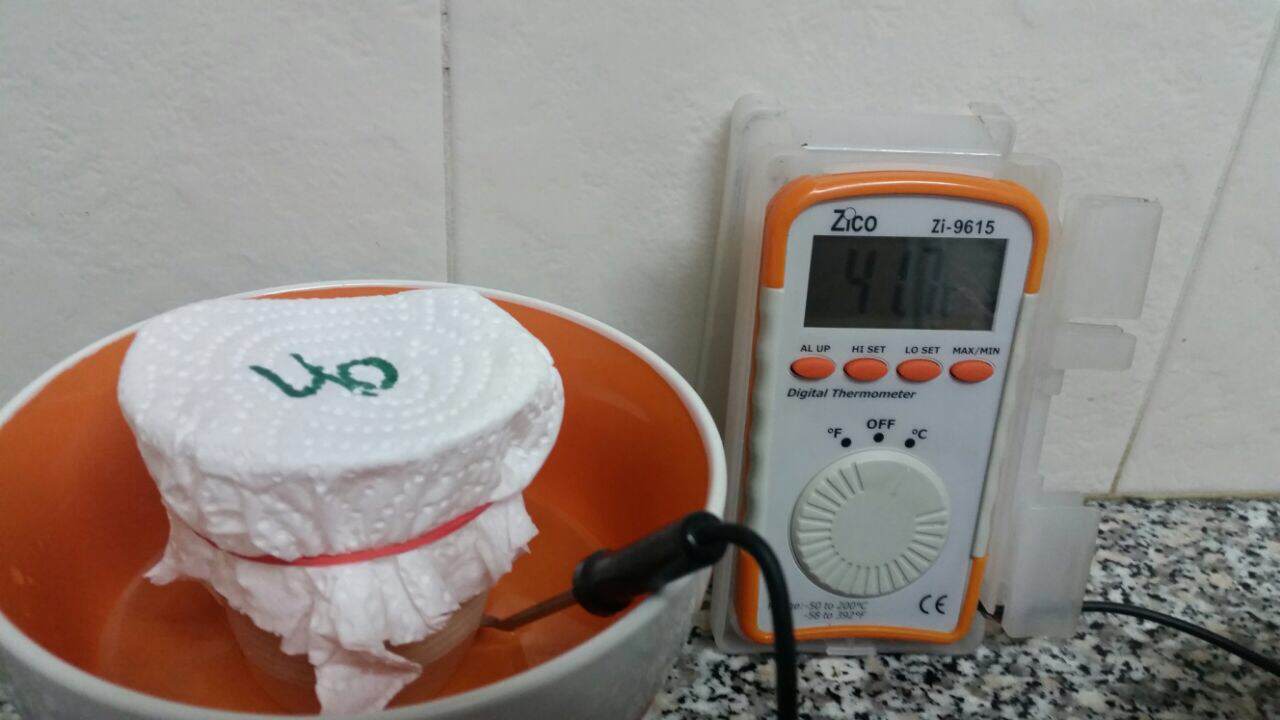 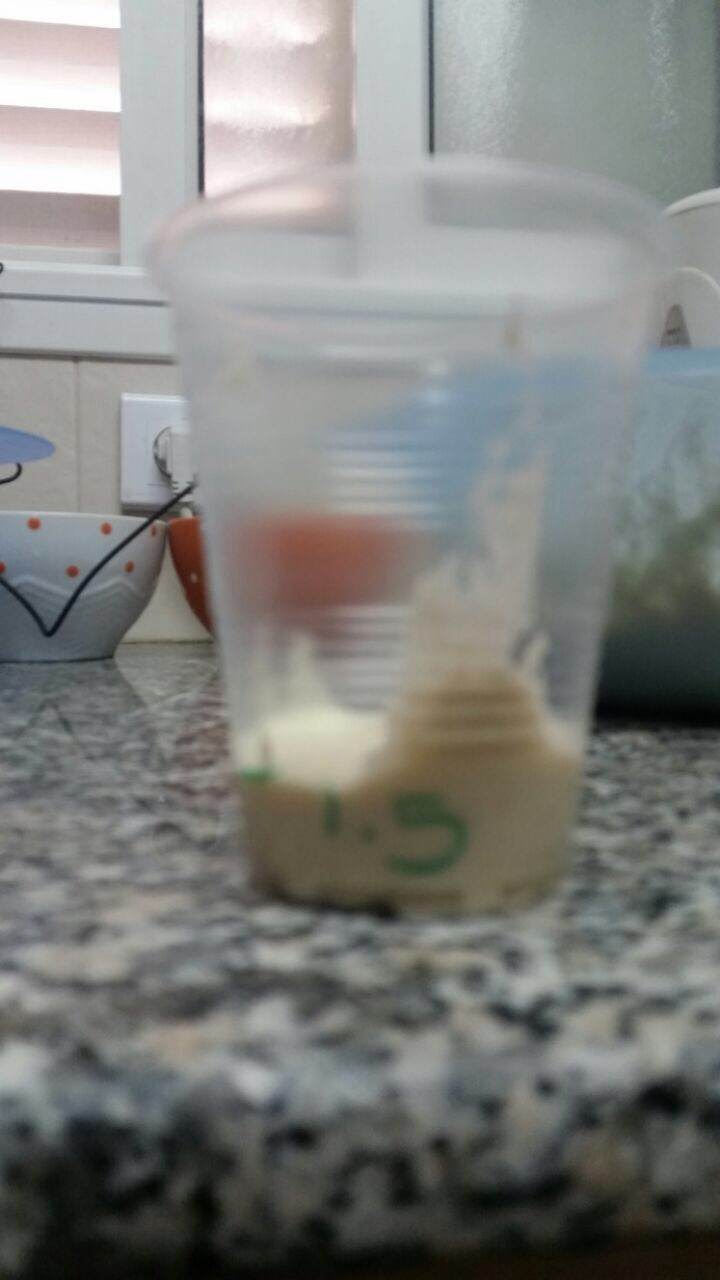 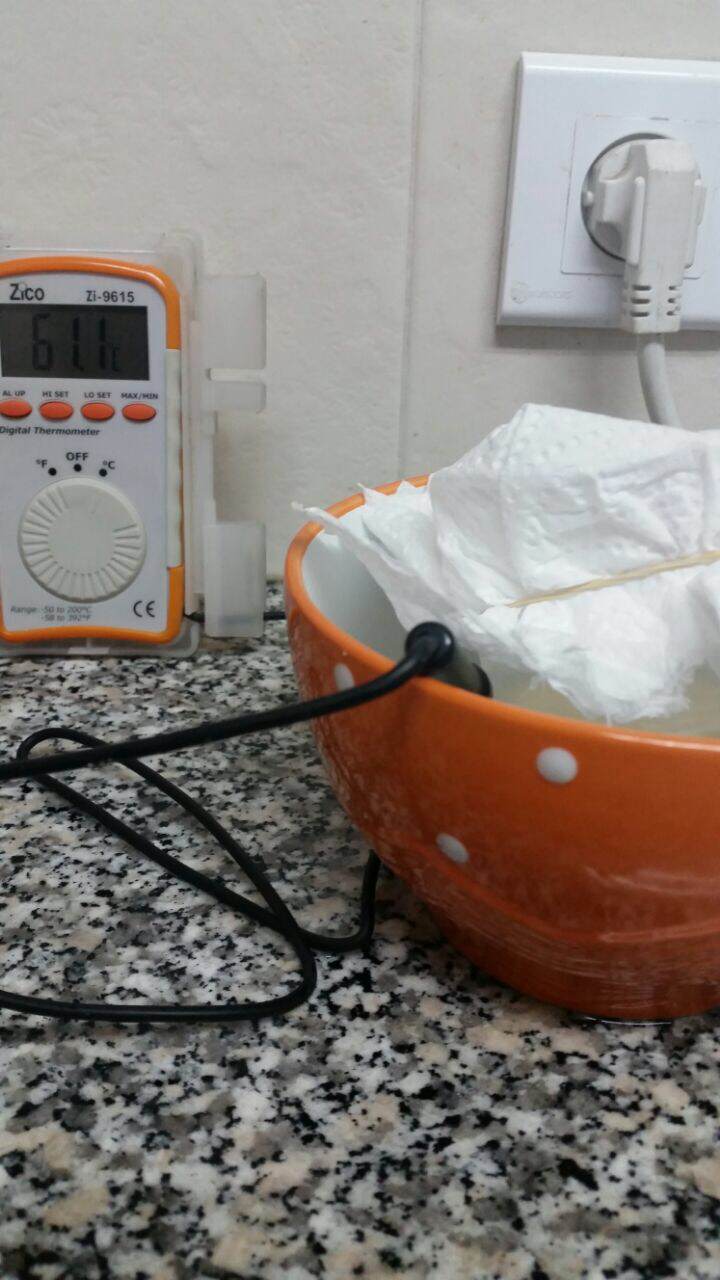 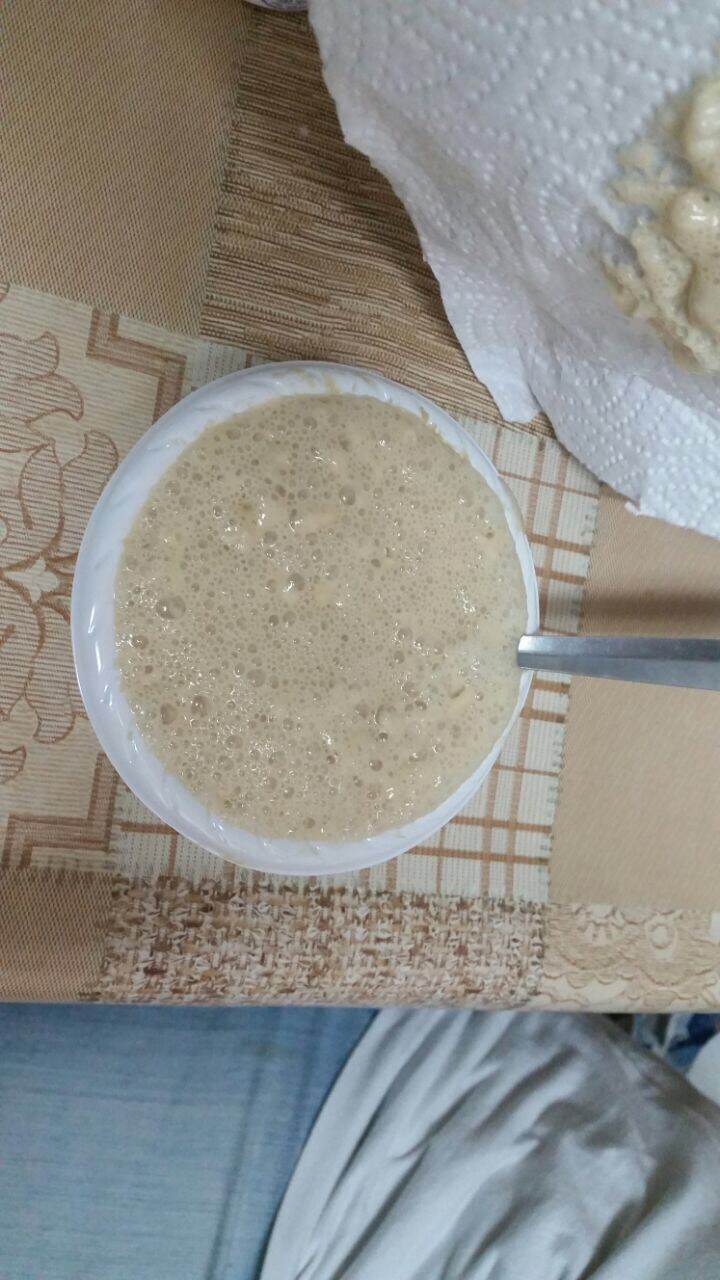 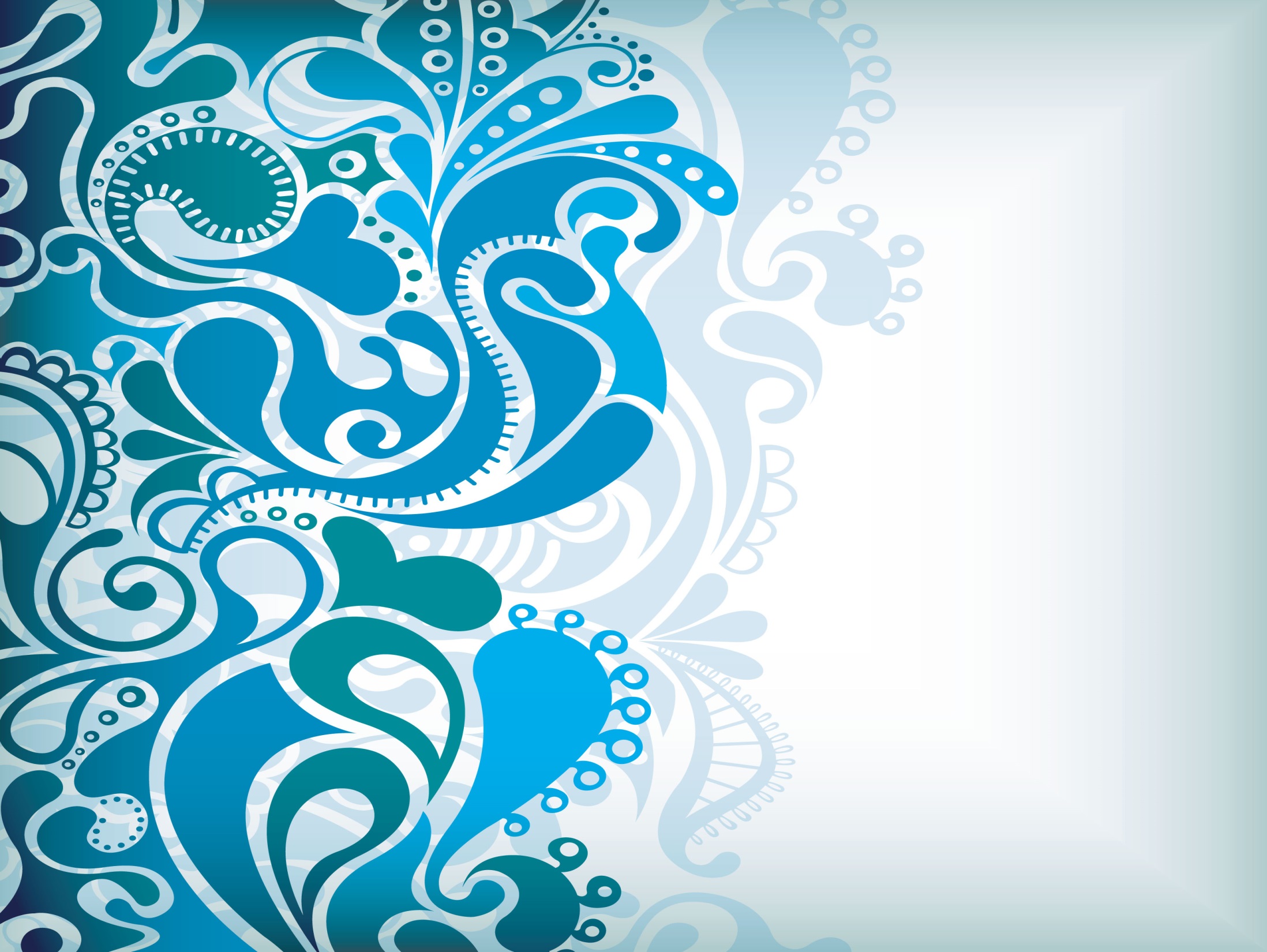 תוצאות הניסוי:
בצק השמרים-
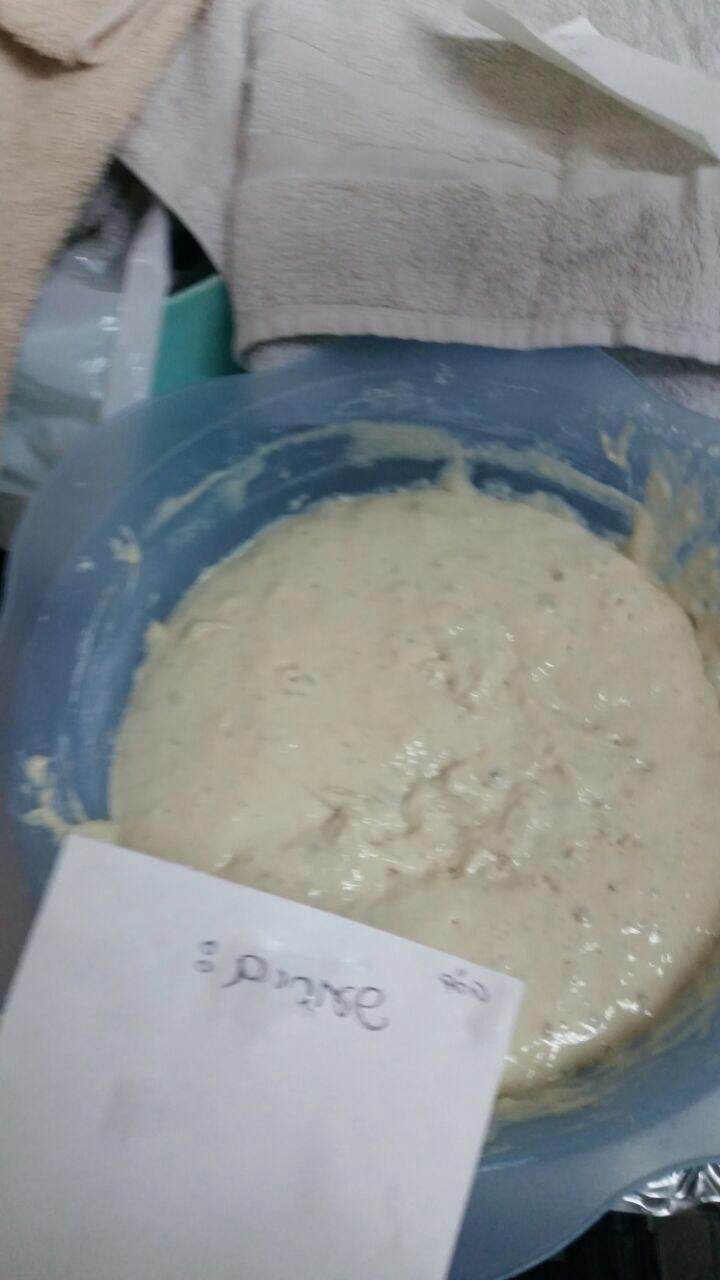 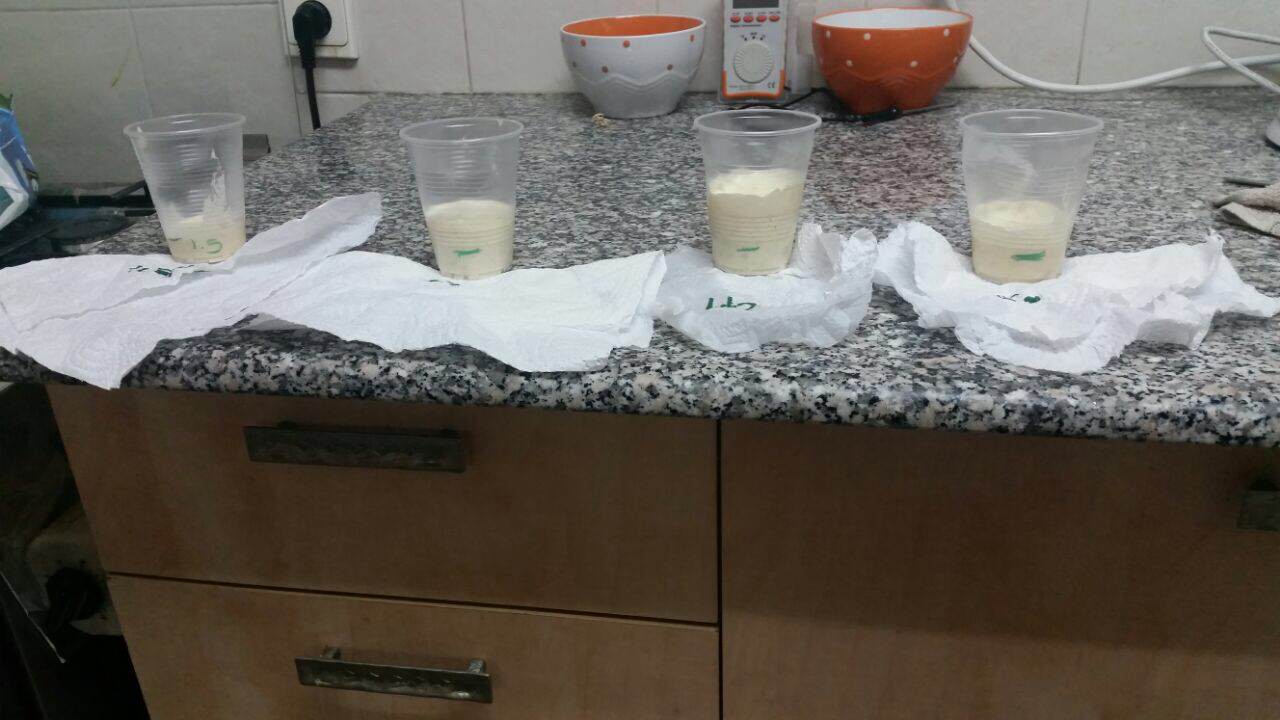 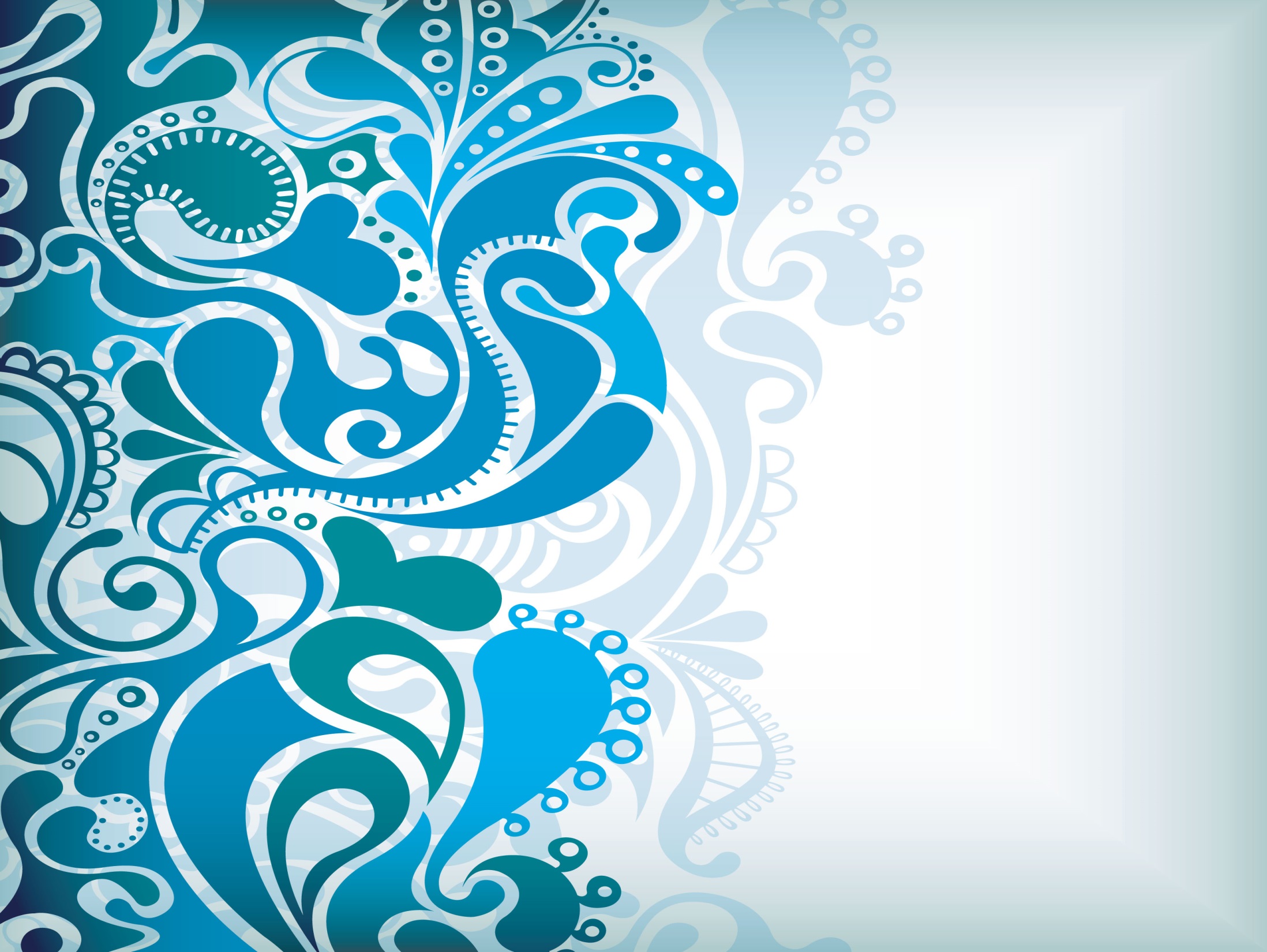 תוצאות הניסוי:
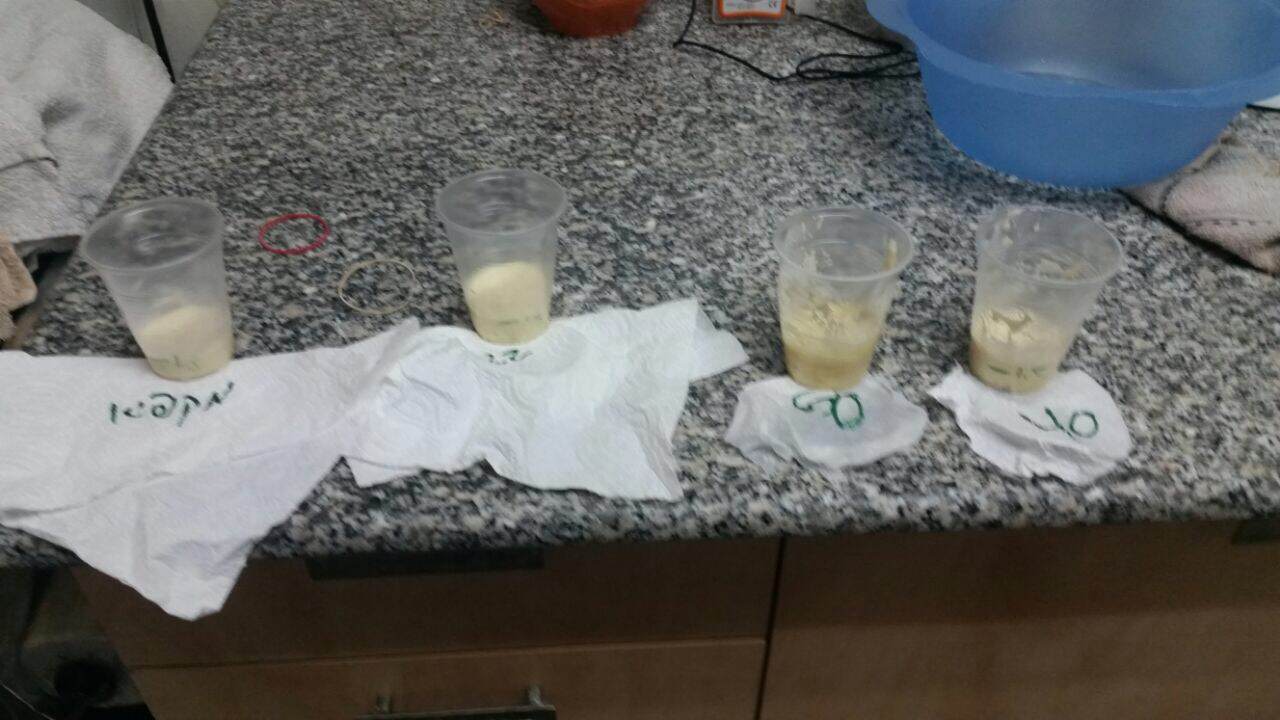 בצק אבקת אפייה-
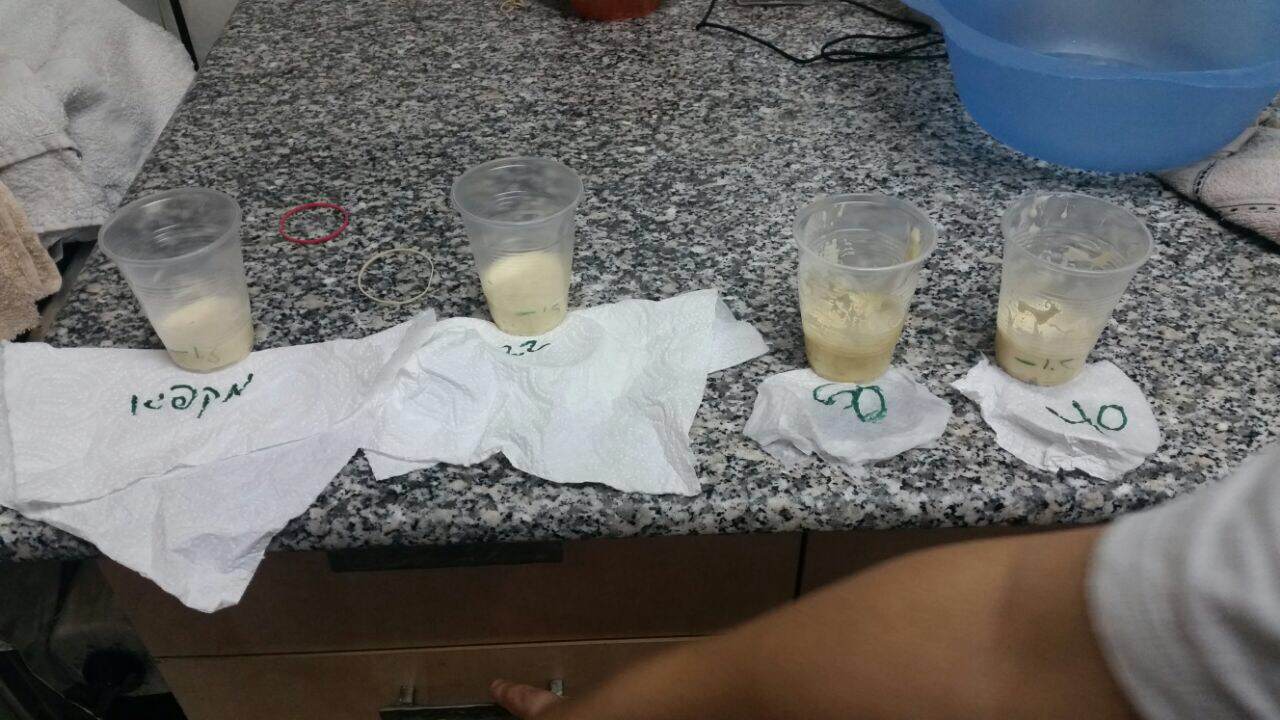 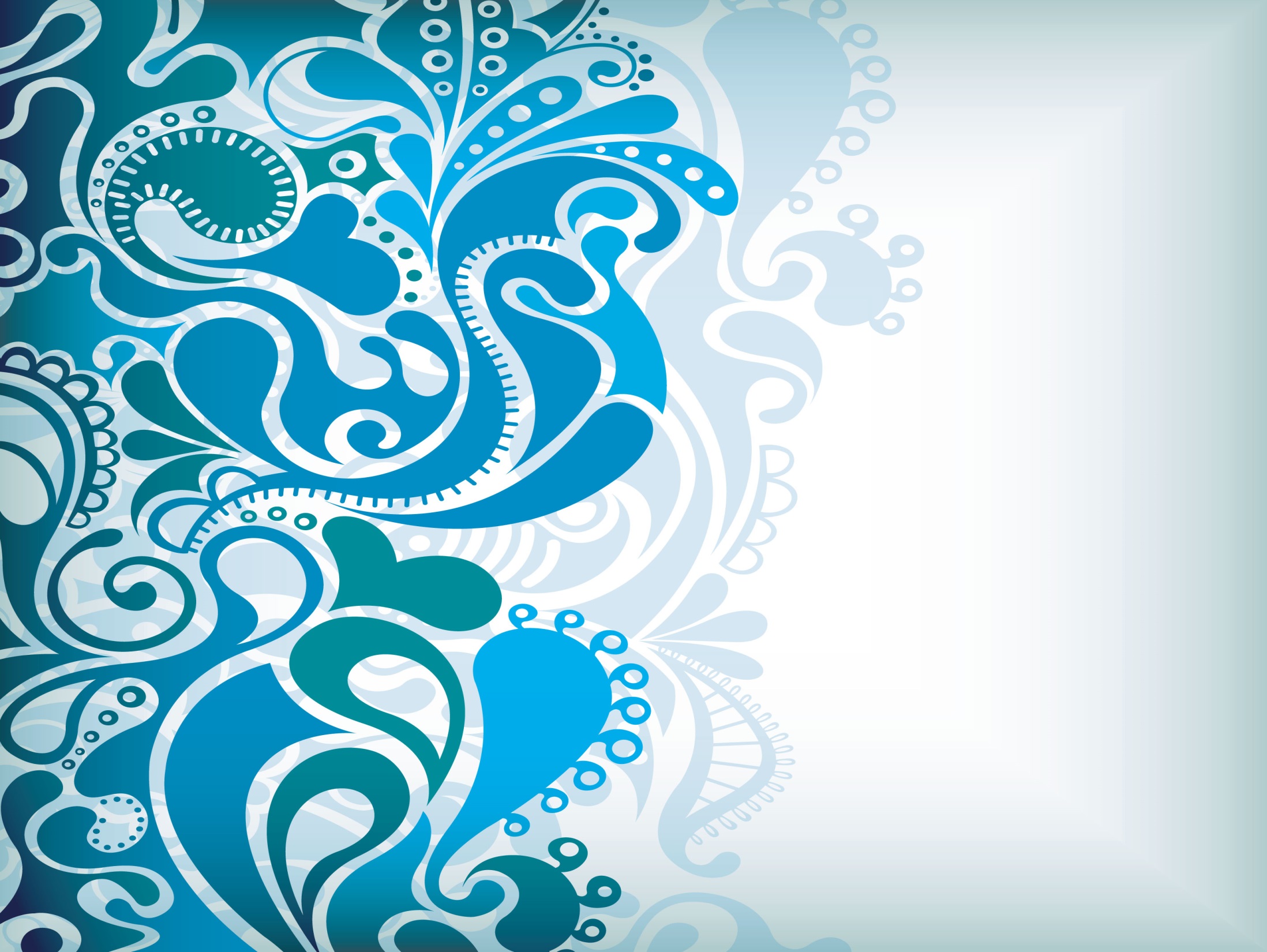 תוצאות הניסוי:
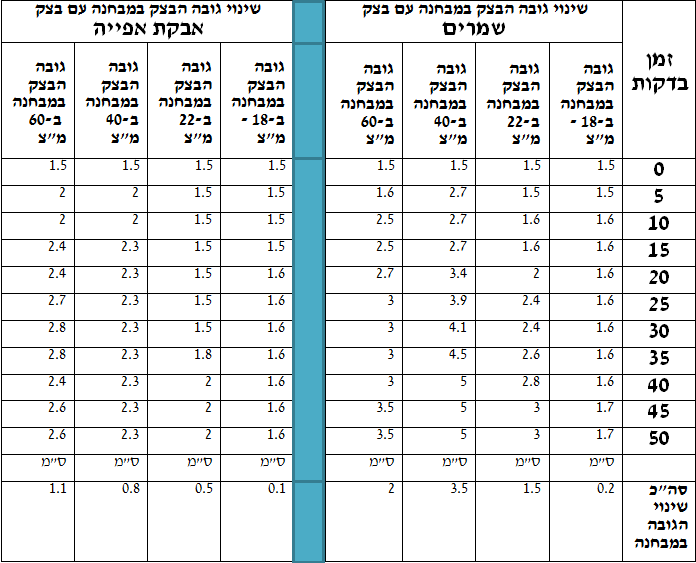